وزارة التعليم العالي والبحث العلميجامعة ديالى كلية التربية للعلوم الانسانيةقسم الجغرافية العام 2022 –2023
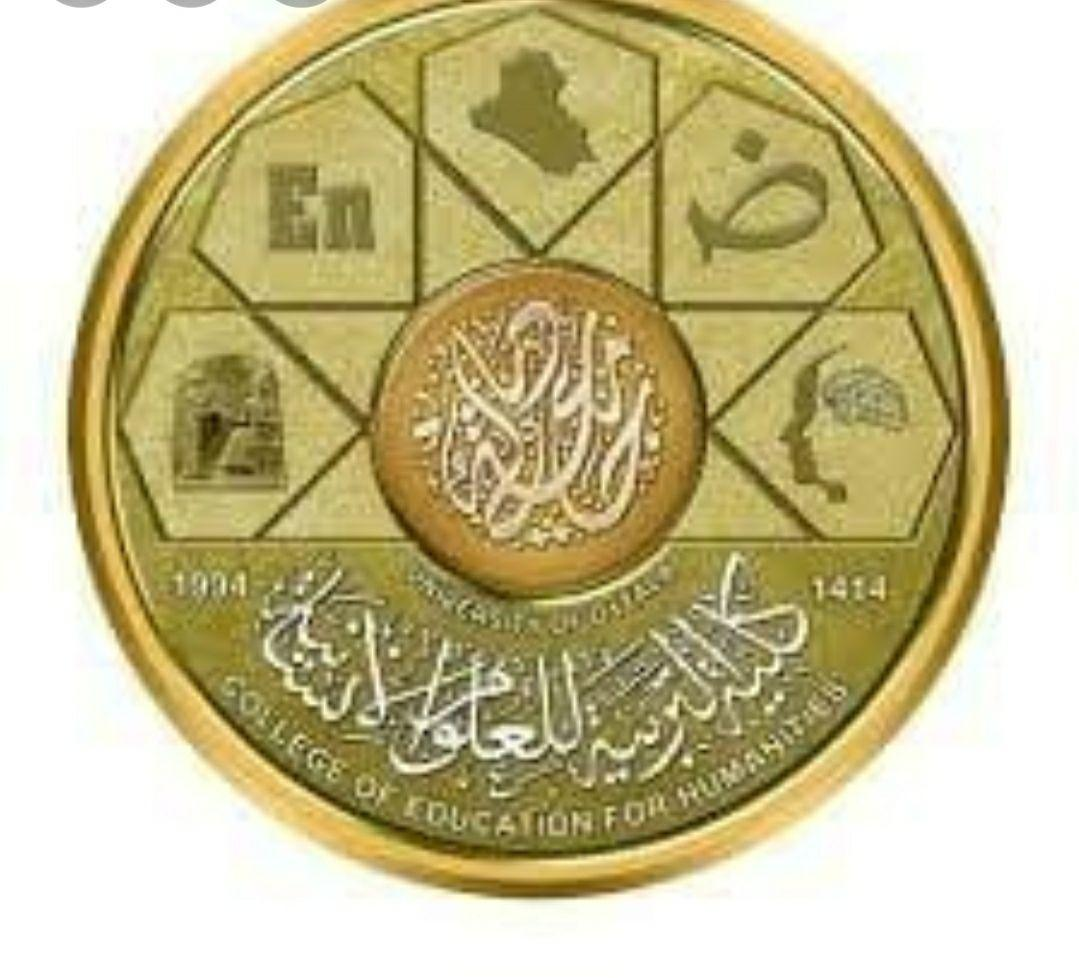 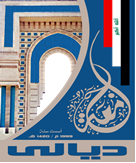 المرحلة الثانية/ جغرافية السكان
أ.م.د. وسام وهيب مهدي
م/ توزيع السكان
توزيع السكان
Population  Distribution
توزيع السكان
ويقصد به توزيع السكان على سطح الارض بين القارات او بين الدول او بين الوحدات الادارية للدولة ويختلف توزيع السكان في العالم سواء كان تركزا او تشتتا تبعا لعوامل طبيعية عوامل بشرية.
الكثافة السكانية: population  density
     هي مقدار ازدحام السكان في وحدة مساحية معينة قد تكون ( ميل , كيلو متر, دونم, فدان, متر)
وهي مقياس ديموغرافي يستعمل في علم السكان لقياس معدل عدد السكان المتواجدين في منطقة جغرافية معينة وفي منتصف العام.
اهمية دراسة الكثافة السكانية
تأتي اهمية دراسة الكثافة السكانية من تحليل التوزيع المكاني للسكان وخاصة ان التوزيع السكاني على سطح الارض لا يتم بأنماط منتظمة بين دول العالم واقاليمه سواء كان تركزا ام تشتتا اذ يرتبط بعدد من المتغيرات والعوامل سواء كانت طبيعية من تضاريس ومناخ او حضارية او اجتماعية وسياسية.
اذ تعد معرفة الكثافة السكانية اهمية في عمليات التخطيط والتنمية الاقتصادية والاجتماعية والعمرانية فضلا عن توفير الخدمات والاحتياجات والتدابير الازمة لهذا العدد السكاني فضلا عن اهميتها في معرفة عدد سكان منطقة عند تعرضها الى حوادث بيئية او عسكرية وامكانية اخلائهم
مقاييس كثافة السكان وتوزيعهم.
يعتمد جغرافيو السكان على عدد من الطرق الاحصائية لتحليل التوزيع المكاني للسكان على المساحة ومنها الكثافة السكانية اذ توجد عدة انواع من الكثافات السكانية منها
1- الكثافة الحسابية او الخام
وتعرف ايضا بالكثافة الاجمالية او العامة gross density وتعد من ابسط الطرق المستعملة في قياس الكثافة السكانية والتي هي حصيلة قسمة اجمالي عدد السكان في الدولة او المنطقة على المساحة العامة لها, وتأخذ هذه الصيغة :-
الكثافة الحسابية في منطقة ما =جملة عدد سكانها ÷ مساحتها الاجمالية
مثال/ بلغ سكان العراق 12000497 نسمة سنة 1977وبلغت مساحة العراق الاجمالية 438317 كيلو متر مربع. جد الكثافة الحسابية؟
الجواب/
 الكثافة الحسابية او الخام= 12000497 ÷ 438317 = 27,4 نسمة في الكيلو متر المربع
س/ الكثافة الحسابية تخفي وراءها حقائق هامة.
ج/  لكونها مقياس قليل الدقة والاهمية ولا تعطي الا فكرة يسيرة عن مدى تركز السكان وان فائدتها تتناسب عكسيا مع المساحة فكلما كبرت المساحة كلما كان مدلول الكثافة الحسابية سطحيا لكنها لا تخلو من فائدة في مقارنة المناطق الصغيرة والمتجانسة في ظروفها الطبيعية.
س/ لا يركن للكثافة الحسابية في قياس الضغط السكاني.
ج/ لأنها لا تعبر عن العلاقة بين السكان والمساحة التي يشغلونها.
2- الكثافة الفيزيولوجية
وتعرف بهذه التسمية في فرنسا وهي تعبير عن حجم السكان في الدولة او الاقليم ومساحة الارض الزراعية, لذا يفضل استعمالها في الدول الصحراوية. ويتم تطبيقها بهذه الصيغة.
الكثافة الفيزيولوجية في منطقة ما = مجموع سكانها ÷ مساحة الاراضي الزراعية
مثال/ بلغ سكان العراق 12000497 نسمة سنة 1977وبلغت مساحة الاراضي الزراعية 52900 كيلو متر مربع. جد الكثافة الفيزيولوجية ؟
ج/ الكثافة الفيزيولوجية في العراق = 12000497 ÷ 52900 
= 226,8 نسمة في الكيلومتر المربع
3- الكثافة الريفية
هي نسبة عدد السكان الريفيين الى مساحة الاراضي الزراعية وهي تمثل واقع العلاقة بين سكان الريف الذين يمارسون النشاط الزراعي وبين مساحة الارض الزراعية التي يشغلونها مستبعدة بذلك سكان المدن الذين يدخلون في حساب الكثافة الفيزيولوجية دون ان تكون لهم علاقة بالنشاط الزراعي. وتحسب بالصيغة الاتية:- 
الكثافة الريفية في منطقة ما = جملة عدد سكانها الريفيين ÷ مساحة الارض الزراعية
مثال/ بلغ مجموع سكان الريف في العراق  4,354,443 نسمة سنة 1977 وبلغت مساحة الاراضي الزراعية 52900 كيلو متر مربع. جد الكثافة الريفية ؟
ج/ الكثافة الريفية في العراق = 4354443 ÷ 52900 = 82,3 نسمة في الكيلو متر المربع
4- الكثافة الزراعية
ولتلافي خصيصة الكثافة الريفية التي تتضمن كافة السكان الريفيين حتى اولئك الذين لا يمارسون النشاط الزراعي تم استعمال الكثافة الزراعية.
الكثافة الزراعية : هي نسبة جملة عدد السكان العاملين في الزراعة على مساحة الاراضي المزروعة فعلا. وتأخذ الصيغة الاتية:-
الكثافة الزراعية في منطقة ما = جملة السكان العاملين في الزراعة ÷ مساحة الاراضي المزروعة فعلا
مثال/بلغ مجموع سكان الريف العاملين في الزراعة في العراق  2354422 نسمة سنة 1977 وبلغت مساحة الاراضي المزروعة 30800 كيلو متر مربع. جد الكثافة الزراعية؟
الجواب/ 2354422 ÷ 30800 = 76,4 نسمة في الكيلو متر المربع
5- الكثافة الاقتصادية
هي قسمة اجمالي السكان في الدولة او الاقليم على القيمة الاجمالية للإنتاج القومي او الدخل القومي للدولة او الاقليم في سنة معينة. وتحسب بهذه الصيغة:-
الكثافة الاقتصادية في منطقة ما = جملة عدد سكانها ÷ قيمة الانتاج القومي او الدخل القومي السنوي
6- الكثافة الصافية
هي العلاقة بين حجم السكان والمساحات المكانية المعمورة (المشغولة بالسكان, او المشيدة او المبنية) في الدولة او الاقليم مستبعدين بذلك المساحات غير المأهولة بالسكان كافة. وتحسب بهذه الصيغة:-
الكثافة الصافية في منطقة ما = جملة عدد سكانها ÷ المساحة المعمورة او المشغولة بالسكان

المصدر: طه حمادي الحديثي, جغرافية السكان, ص 642 – 644.
العوامل المؤثرة في توزيع السكان
اولا: العوامل الطبيعية:
تتباين العوامل الطبيعية في تأثيرها في توزيع السكان كما لا يمكن تحليل تلك العوامل بمفردها لأنها متدخلة مع عوامل اخرى اقتصادية وسياسية وحضارية, فالعوامل الطبيعية كالموقع والمناخ والتضاريس والموارد المائية والتربة والنبات الطبيعي توفر فرصا للإنسان لاستغلالها تبعا لإمكاناته المادية والفنية ومن ابرز العوامل الطبيعية المؤثرة في توزيع السكان:
التضاريس
المناخ
التربة
الموارد المائية
1- التضاريس
تعد من العوامل المؤثرة في توزيع السكان فالمناطق المرتفعة تضع عوائق امام الانسان في استغلالها نظرا لصعوبة انشاء المدن والمستقرات البشرية لذلك يميل السكان الى الاستقرار في المناطق السهلية لسهولة انشاء المدن ومد طرق النقل والمواصلات لذلك نلاحظ اقدم المدن ظهرت في السهول كالمدن السومرية في السهل الرسوبي في العراق والمصرية في دلتا النيل.
2-المناخ
يؤثر المناخ بصورة مباشرة على الوظائف العضوية للإنسان  وغير مباشرة في التربة والنبات الطبيعي والزراعة, فالأنسان يتأثر بعناصر المناخ المختلفة كالحرارة والامطار والرطوبة والضغط الجوي اذ يوثر الضغط على الانشطة الفيزيولوجية للإنسان فتناقص الضغط الجوي عند الارتفاع يوثر مباشرة على الانسان فعلى ارتفاع 5300 متر ينخفض الضغط نصف ما هو عليه عند مستوى سطح البحر.
اما درجة الحرارة فلها تأثير واضح اذ ان درجة الانسان الداخلية 37 درجة مئوية فعند ارتفاعها الى درجات عالية او انخفاضها يوثر على وظائف الانسان وانشطته.
ثانيا: العوامل الاقتصادية
الجمع والصيد
الزراعة
الصناعة
النقل
ثالثا: العوامل الديموغرافية
الهجرة 
الولادات والوفيات (الحركة الطبيعية)
رابعا: العوامل السياسية
الحرب والصراعات السياسية
عدم الاستقرار السياسي
سياسة الدولة وقوانينها